数字化改革在构建反诈新格局中的创新探索
——以湖州公安建设“反诈一哥”应用场景为例
湖州市公安局党委委员、副局长 杨建新
该局刑侦支队综合科科长 秦晓夏  
该局反诈骗中心民警 杨云飞
关键词
科技赋能 提质增效
Keywords
提出问题
Problems
快速更新迭代的信息网络技术，正在推动违法犯罪的智能化、职业化、专业化和规模化进程，基于价值链的犯罪生态圈日益显现。基于网络大数据和人工智能的“精准诈骗”已成为当前乃至未来电信网络诈骗犯罪的主流形态。
被动应对
条块分割
各自为战
人力为主
疲于应对效果不佳
面对来势汹汹的电诈类新型犯罪
被动应对
条块分割
各自为战
人力为主
如何破题？
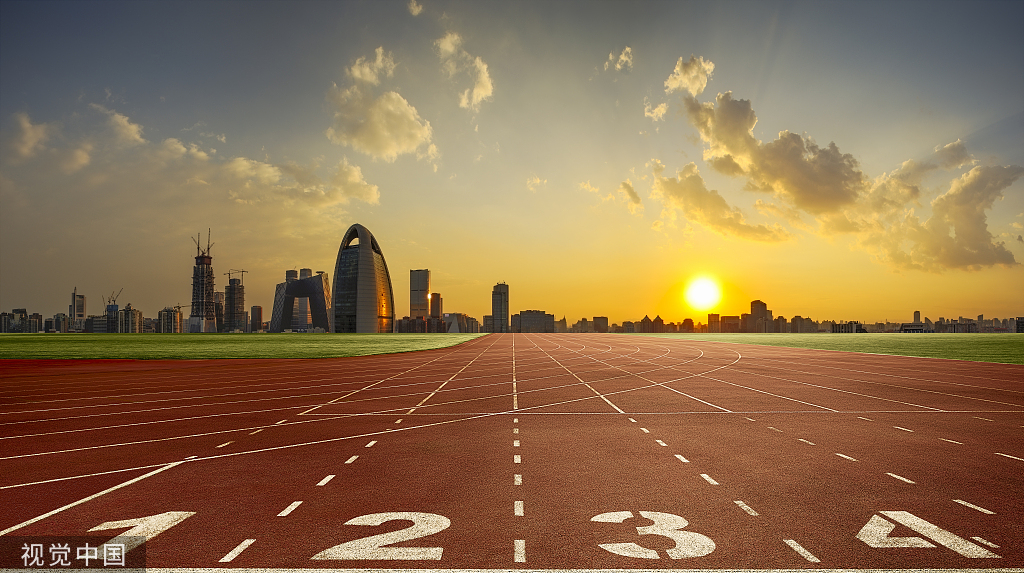 湖州公安，以人民为中心，凭借其敢为天下先的求索、创新
与实干精神，力求破题式发展，成功迈出数字化反诈改革的坚定步伐。
[Speaker Notes: 通常，职业化陪标企业参与投标的项目，超大概率存在围标嫌疑；参与投标的职业化陪标企业越多，存在围标的概率就越大。]
亮点一
反诈是一场关乎全社会的
人民战争！
亮点一
我很喜欢文中的这段话“电信网络涉网新型违法犯罪早已不是公安一家单打独斗能解决的问题，必须建立全社会反诈治理体系、全域宣传体系、一体化专业打击体系。”
亮点二
锚定反诈宣防工作重点——
潜在受害人与易受骗群体！
亮点二
从“大水漫灌”向“精准滴灌”转变，让有限的反诈资源发挥出最大效能。实时分析各诈骗类型的作案手段、受害人特征，优化易受骗高危人员感知模型，实现人员的动态守护。精确预警、劝阻潜在受害人53万人次，劝阻案件6432起，涉及金额1.9亿元。
亮点三
从“事前、事中、事后”三个维度，重塑立体化反诈工作体系
亮点三
湖州公安将反诈任务拆分为“事前主动干预、事中紧急劝阻、事后全面溯源”三个最小集，全面满足群众咨询、防范宣传、预警劝阻、技术反制、源头治理五大反诈需求。
以咨询和宣防为抓手，重点甄别潜在受害者与易受骗群体
事 前
依托“线上联席办”等实现快速止付冻结和劝阻潜在受害人
事 中
赋能侦查打击，清理黑灰产业，铲除犯罪土壤。
事 后
亮点四
构建“反诈侦防一体化、立体化
应用场景”！
依托
“反诈大数据池”
最底层
构建“易受骗高危人员库”“预警反制模型库”和“电信网络诈骗黑样本库”
中间层
赋能“防诈热线”“反诈微信服务端”、浙政钉“线上联席办”、浙政钉“宣传防范模块”和“一体化侦查打击模块”
应用层
湖州公安
针对电信网络新型违法犯罪“打、防、管、控、治”工作中的重、难、堵点，力求转变以传统人力为主、各自为战、缺乏合力的低效治理模式，确立了向科技要警力、向数据要警力，协同全社会打赢反诈人民战争的工作目标与总体思路，实现了多维数据的海量汇聚、有限反诈资源的精准投放，以及业务部门之间的深度协同与资源共享，真正构建起“公安主导、社会协同、全民参与”的全社会反诈新格局。
以警察公共关系建设赋能反诈工作
——广东打击治理电信网络诈骗犯罪路径探究
广东省公安厅新闻中心联合课题组
关键词
全警反诈 全民反诈
Keywords
开宗明义
“要遏制电信网络诈骗犯罪多发高发态势，就必须始终紧紧依靠人民，推动形成一场反诈的人民战争。”
Opening
开宗明义
Opening
以此为逻辑基点，课题组从“警察公共关系建设”的视角，提出电诈类新型犯罪的治理思路与工作范式；并深入分析了“对内”“对外”两种警察公共关系的逻辑辩证关系。
对   内
公安机关是反诈“主力军”和“专业队”，是“由内而外”推动“全警反诈”“全民反诈”的主引擎。
“反诈不是公安机关的单一责任”，必须着力于破除反诈主体局限，纵向到底、横向到边，打通多元主体间的障碍，推动政府、相关行业、企业、学校、社区及广大人民群众密切协同、相向而行，使之成为反诈战争的助推器。
对   外
亮点一
文字表述中肯实在，敢于直面问题，不回避、不粉饰。
亮点一
例如：
“反诈工作往往都是‘按下葫芦浮起瓢’，打不着关键，打不到核心，效果不够明显。”
亮点一
例如：
“2015年后电诈刑事立案量高位徘徊，且呈现受害人群与犯罪人群两头大的特点。与此对应，犯罪打击治理工作却没有实质性突破，警务深陷困境之中。”
亮点一
例如：
“涉诈警情体量居高不下，办案成本不断推高，办案民警疲于奔命，高投入，低产出的被动局面，对公安机关的队伍士气存在消极影响。”
亮点二
探索“平安厅”建设，基于网络的、统一的省级反诈咨询与情报收集中心的雏形已现。
亮点二
广东省正在探索的“平安厅”信箱建设，通过建立网络平台，最大程度了解群众呼声和需求，最大程度凝聚“平安广东”建设的创新做法，其实质就是要建设新的反诈合成作战“大脑”和新的警民沟通“桥梁”，实现民意引领决策、民意引领服务，推动“全民反诈”构想落到实处。
亮点三
以机制和技术，实现“联席会议”效能的充分发挥。
亮点三
通过建立“一把手负责”“一盘棋推进”“一体化解决”等一系列机制，通过不断强化“超级网络链接”建设，在联席会议成员单位内部建立高效闭环办理模式，围绕“事要解决”这一核心目标，实现“前台受理、后台流转、网上沟通、网下办理、限时反馈、跟踪督办”全流程管理，对群众受骗申诉、线索举报等及时联动、彻查彻办。
亮点三
例如“广州反诈平台”的预警、劝阻、宣传“三维一体”模式，既弥补了传统案后反应式打击模式客观存在的“滞后性”短板，也打开了与各级政府及其相关职能部门、银行、电信、互联网运营等行业、企业、社区及群众的协同共治大门。
亮点四
强化全民反诈的阵地
的建设与管控
亮点四
反诈阵地的线上线下无缝衔接，既有反诈APP、小程序、公众号、网站等网络虚拟空间的反诈人民战争阵地，也有学校（包括大中小学）、无诈出租屋、无诈社区等实体生活空间的反诈人民战争阵地，对电信网络诈骗犯罪形成了双重无缝的防范打击治理。
亮点四
例如，佛山、东莞、梅州市公安局通过在企业、高校建设反诈阵地，对出租屋、企业、店铺等开展“无诈评比”，对积极分子吸纳为“义警”并给予相应激励措施等，不断提高群众反诈防骗的积极性主动性。
广东公安
在“全警反诈、全民反诈”新思路新理念引领下，逐步从“公安机关单打独斗”转向社会多方协同的全民反诈；从“事后治理”为主转向“事前防范”和“事中止损”为主，相关模式、机制、技术也逐渐成熟并取得了明显成效。
电信网络诈骗资金转移手段及共生灰产的治理
韦 玮
关键词
资金通道 犯罪土壤
Keywords
总体评价
Comments
与前面两篇文章相比，韦玮同志的这篇文章更像是从微观层面和战术意义上来阐述和建构反诈路径，具体而言就是设法“切断犯罪资金转移的节点和通道”
总体评价
但是，如果从“资金通道”作为电诈类犯罪不可或缺的血液循环系统的角度而言，这篇文章又是宏观的、战略的。
Comments
总体评价
Comments
因为在犯罪服务器、诈骗窝点转移境外的情况下，切断国内犯罪资金转移通道就成为反制电诈、止损挽损最重要也是最关键的抓手。换言之，即便我抓不住你的人，但我能截获你的钱，一样能够达到遏制电诈犯罪的目的和效果。
亮点一
利用善意取得，实现犯罪资金的时空转换、错位匹配，从而阻断追缴。
亮点一
文中提到的“代付货款”“等价物买卖（不记名预付卡、虚拟币、网游虚拟道具等）”“订单劫持”“先透支再用犯罪资金还款”等，都属于广义上的此种类型，更难追缴、更难防范。
亮点一
例如：涉案资金以“代付货款”形式转入合法外贸商户；然后，地下钱庄再以“对敲”方式将相应的金额转移出境，最终导致办案单位无从追查。
亮点二
电诈资金转移已呈现价值链化、产业化、生态圈化特征，已成为滋养电诈类犯罪的肥沃土壤，“土壤不锄，犯罪不止”。
亮点二
诈骗得手以后，如何转移和隐匿资金就成为犯罪分子最关注也是最棘手的问题。为了迎合电诈类犯罪对资金转移的巨大需求，一个由“卡农（农民、学生等群体充当卡农要高度重视）”“卡头”“空壳公司”“非法提供对公账户公司”“跑分平台”“虚拟币交易所”“法币兑换商”及“地下钱庄”等构成的，以高额回报驱动的，基于价值链的灰黑产业群，也可称之为黑灰产业生态圈已经形成。文中提及的“一卡多案、一卡多级”现象就是涉案银行卡提供犯罪资金转移市场化服务的重要体现。
亮点三
施以重典，加大对实施和帮助转移电诈类犯罪资金人员的处罚力度，大幅度增加其犯罪成本，令其望而祛步，为贫瘠乃至铲除犯罪土壤提供强有力的法律支撑。
亮点三
为此，作者提出两点立法建议：
1.考虑将电信网络诈骗等涉网新型犯罪纳入洗钱的上游犯罪，并根据参与洗钱的环节、数额、分工，设置不同处罚档次。这有利于打击为电诈类犯罪提供“洗钱服务”的产业链条，进一步斩断资金转移通道。
亮点三
为此，作者提出两点立法建议：
2.建议就《反电信网络诈骗法》规定的电诈犯罪参与者、帮助者承担民事赔偿责任问题，加快出台司法解释，进一步提高违法成本，有效震慑此类犯罪。
总   结
俗话说“打蛇打七寸”，如果犯罪资金转移管控和打击到位，同样可以实现以“非对称作战方式”打击电诈类犯罪的战略目标，达到以其人之道还治其人之身的效果。